Séance d’échanges
des Clubs Cœur et Santé
17 Avril 2023
1
2
Partage d’expériences des Clubs :
Béziers
Clermont-Lodève
Alès
Questions - Réponses
17/04/2023
Forum des CCS
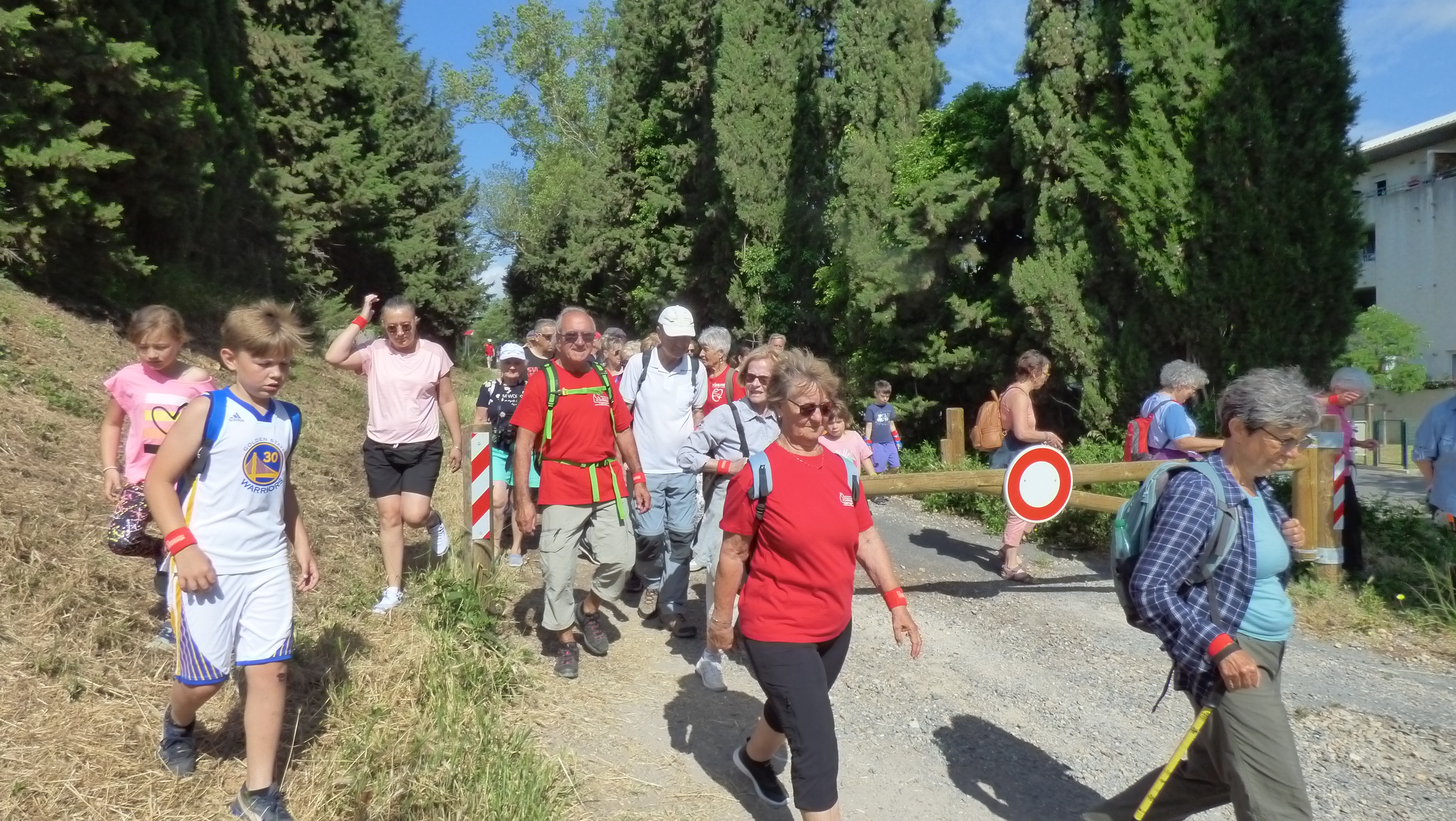 1
Le Club de Béziers
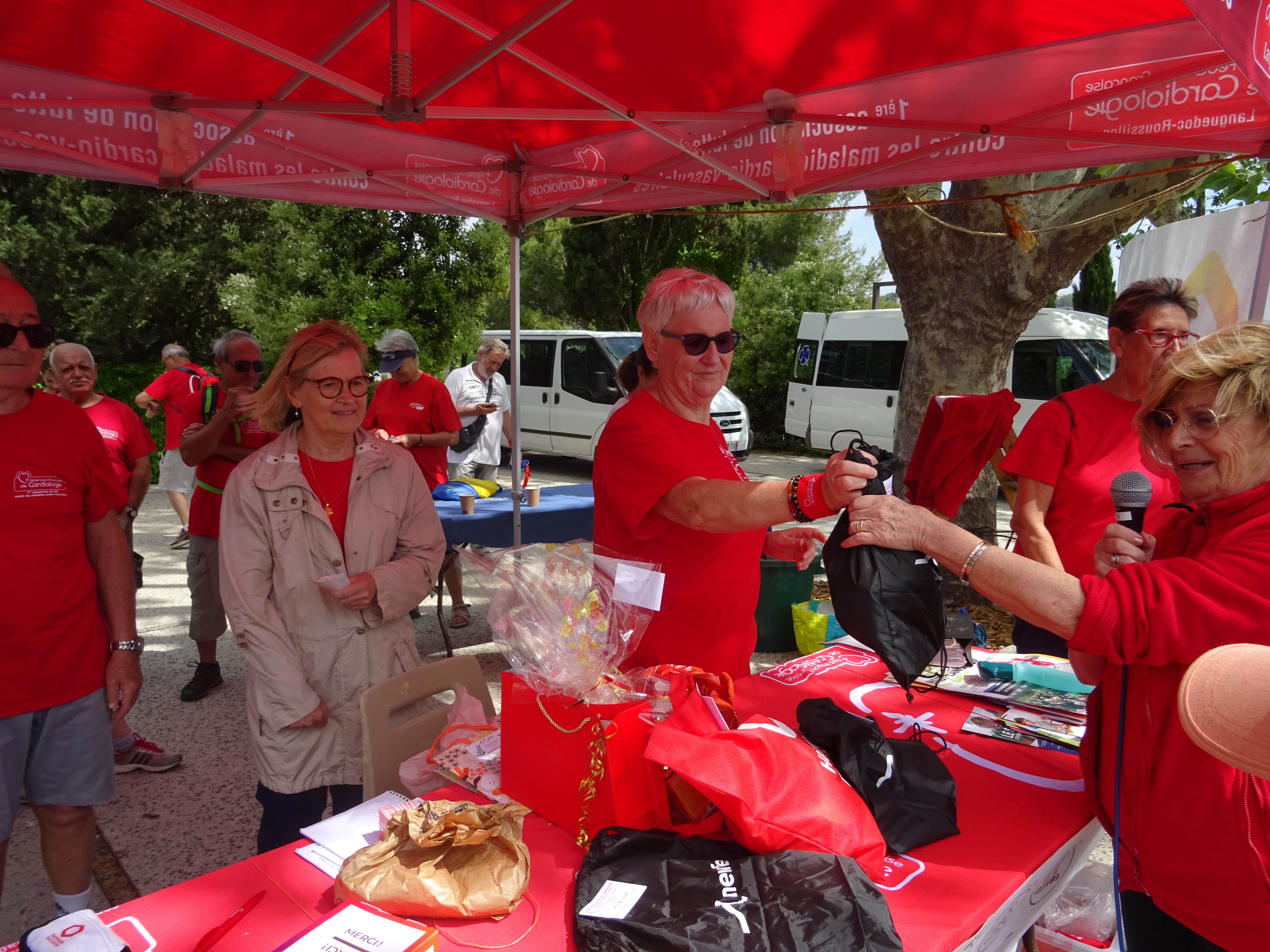 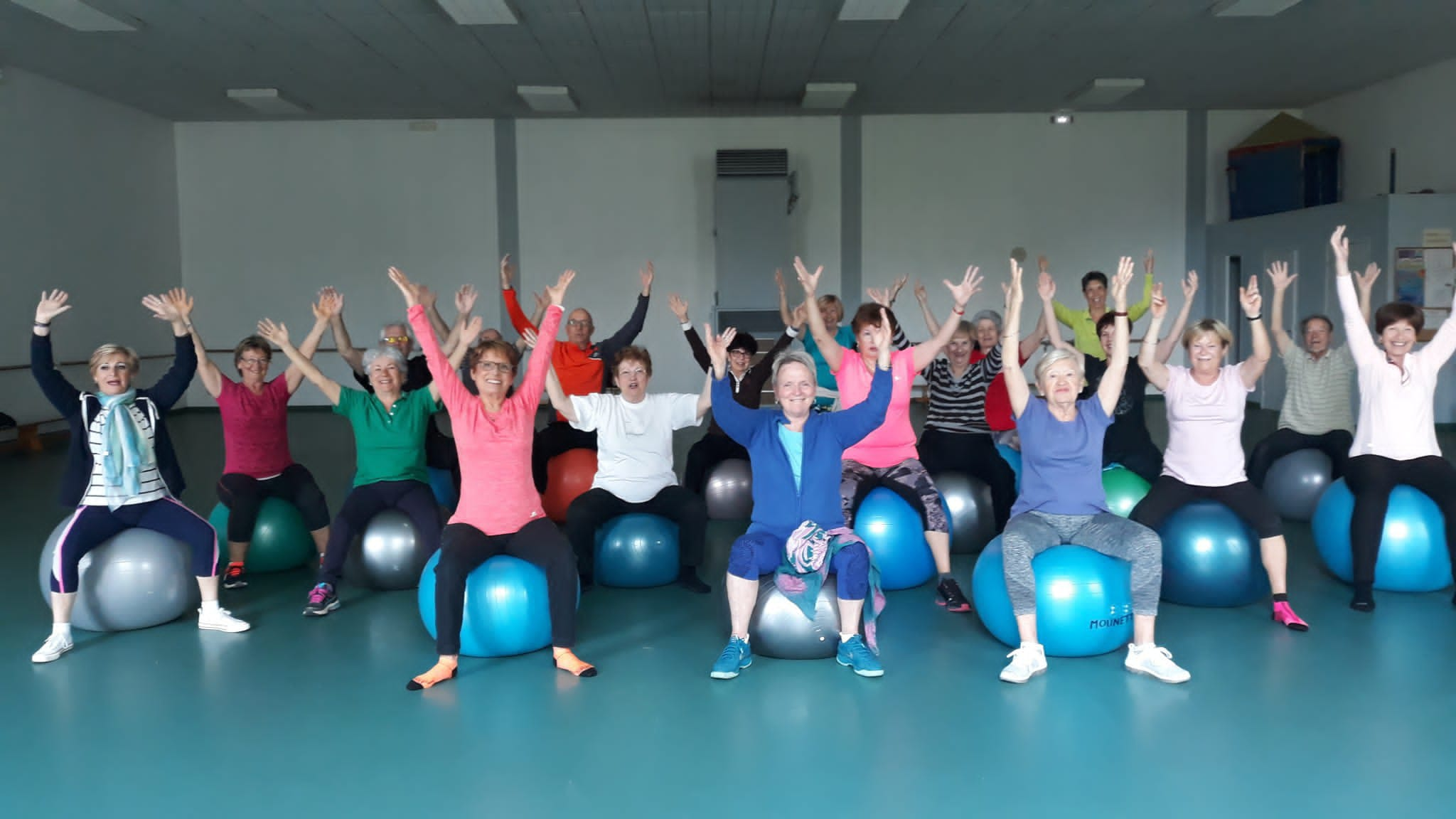 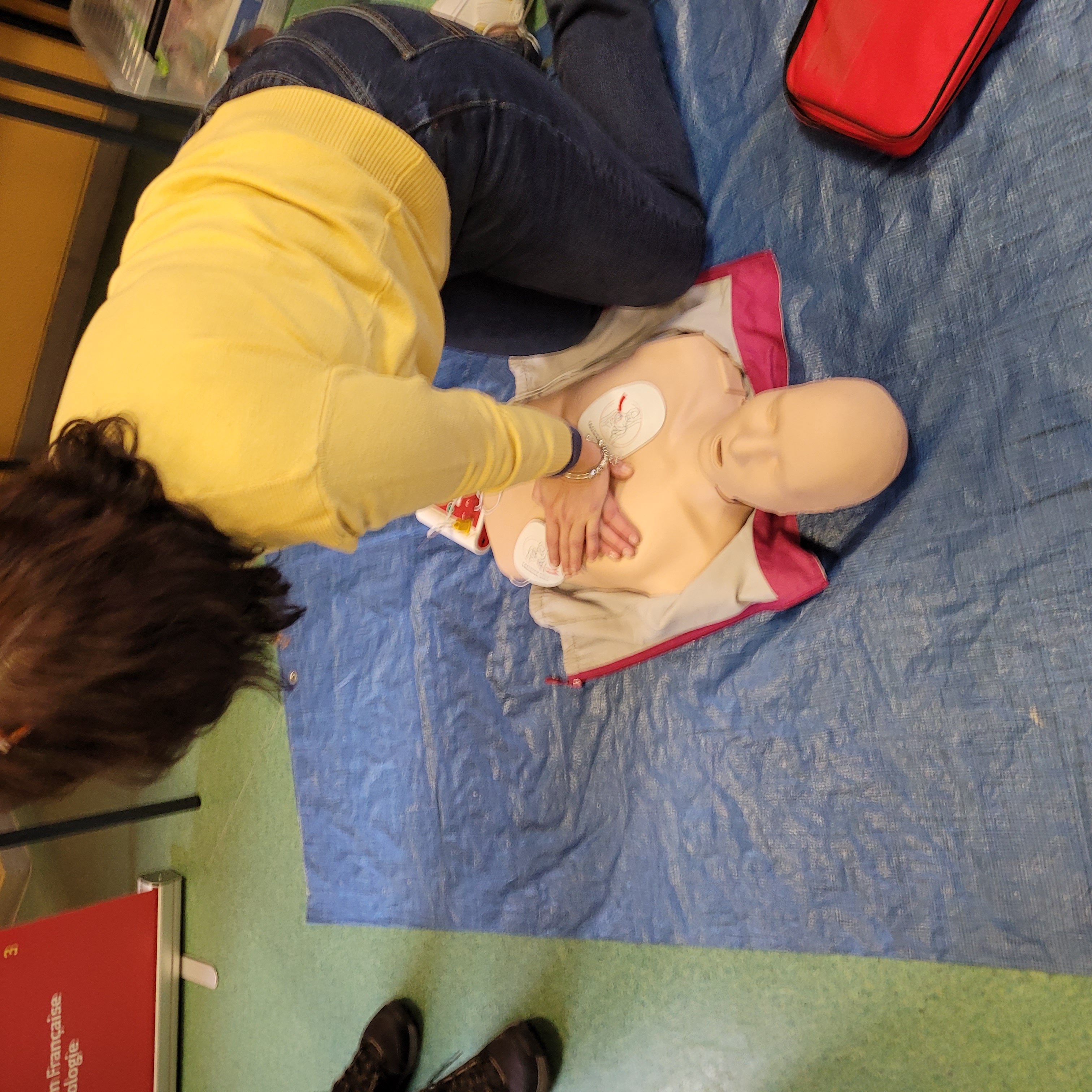 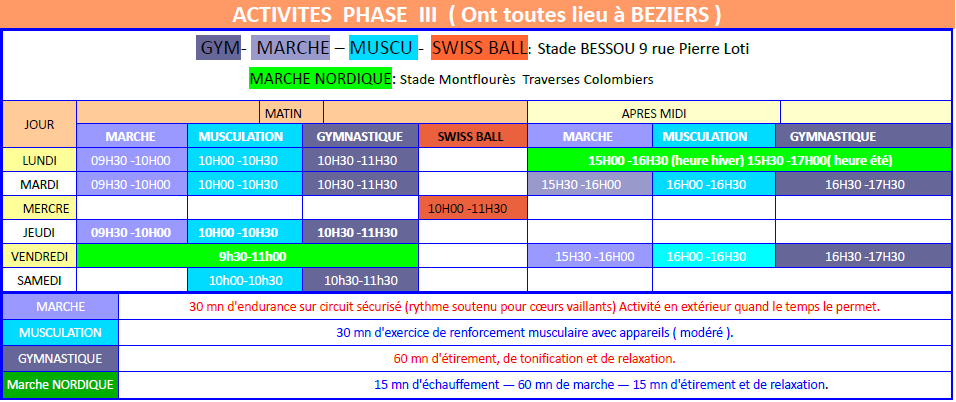 Tarifs du CCS de Béziers
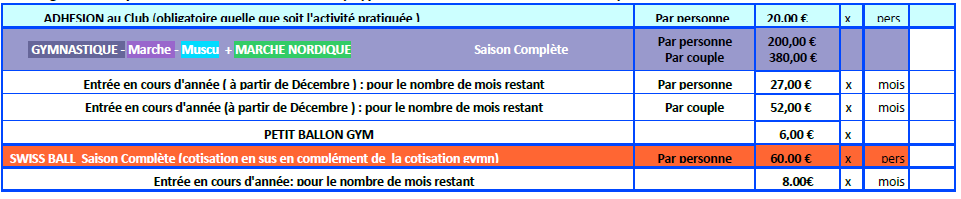 Evènements clés du CCS Béziers
Parcours du Cœur Grand Public depuis 2017
Allées des associations en Septembre
Interventions ponctuels chez notre partenaire: Domitys
Avant Covid: octobre rose, parcours du cœur scolaires et autres manifestations
Nos nouveautés et difficultés – CCS Béziers
Des séances de sensibilisation aux Gestes Qui Sauvent destinés aux adhérents vont reprendre
Une réflexologue plantaire accepte de venir faire une séance d'information
Reprendre  le cycle d'une conférence par trimestre 
Difficultés:
Motivation des adhérents:
Exemple: la marche mensuelle réunit moins de 10 personnes . Quand elle est couplée avec une sortie restaurant ( en décembre et juin) le nombre augmente à 25 ce qui reste peu par rapport aux années 2018-19 !
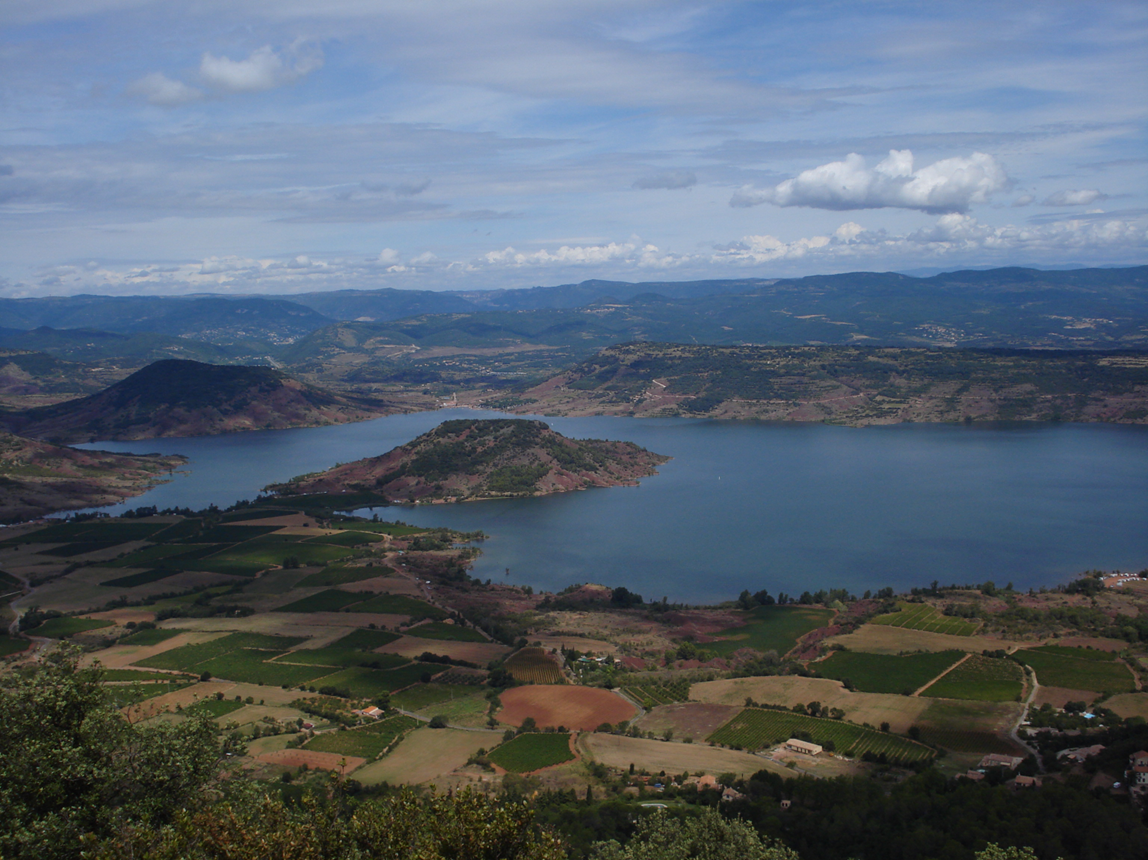 Club Cœur et Santé Clermont Lodève
1
Le Club de Clermont-Lodève
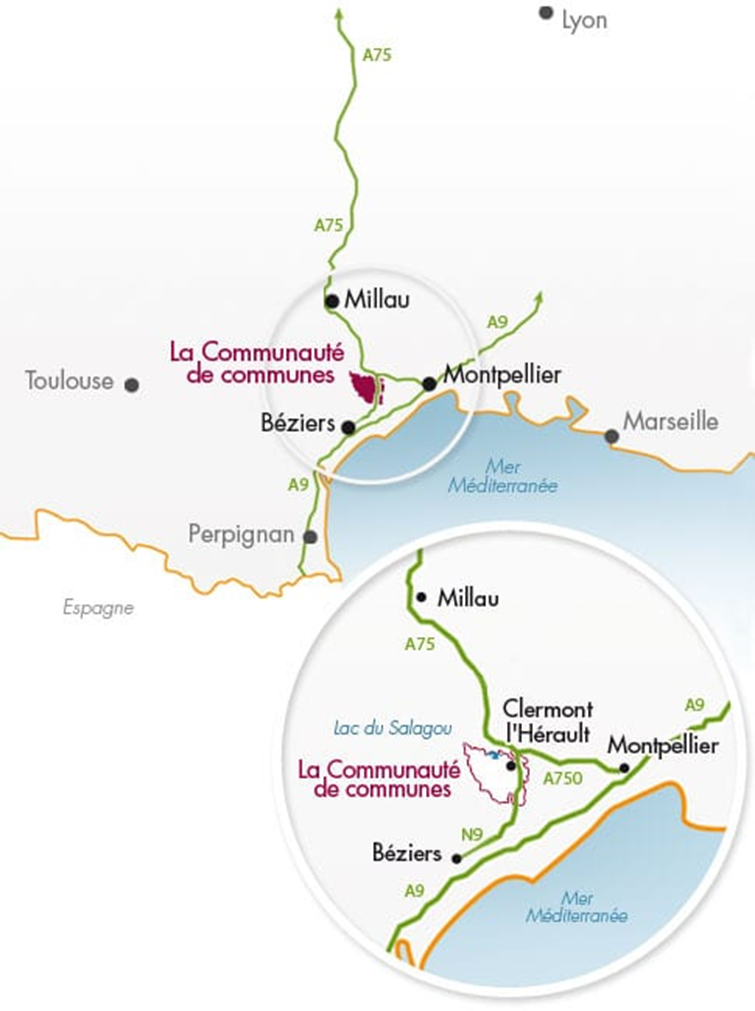 où sommes nous?
La commune  de Clermont l’Hérault compte 9 700 habitants
La communauté de commune regroupe 21 communes
270 00 habitants dans un rayon de 30km
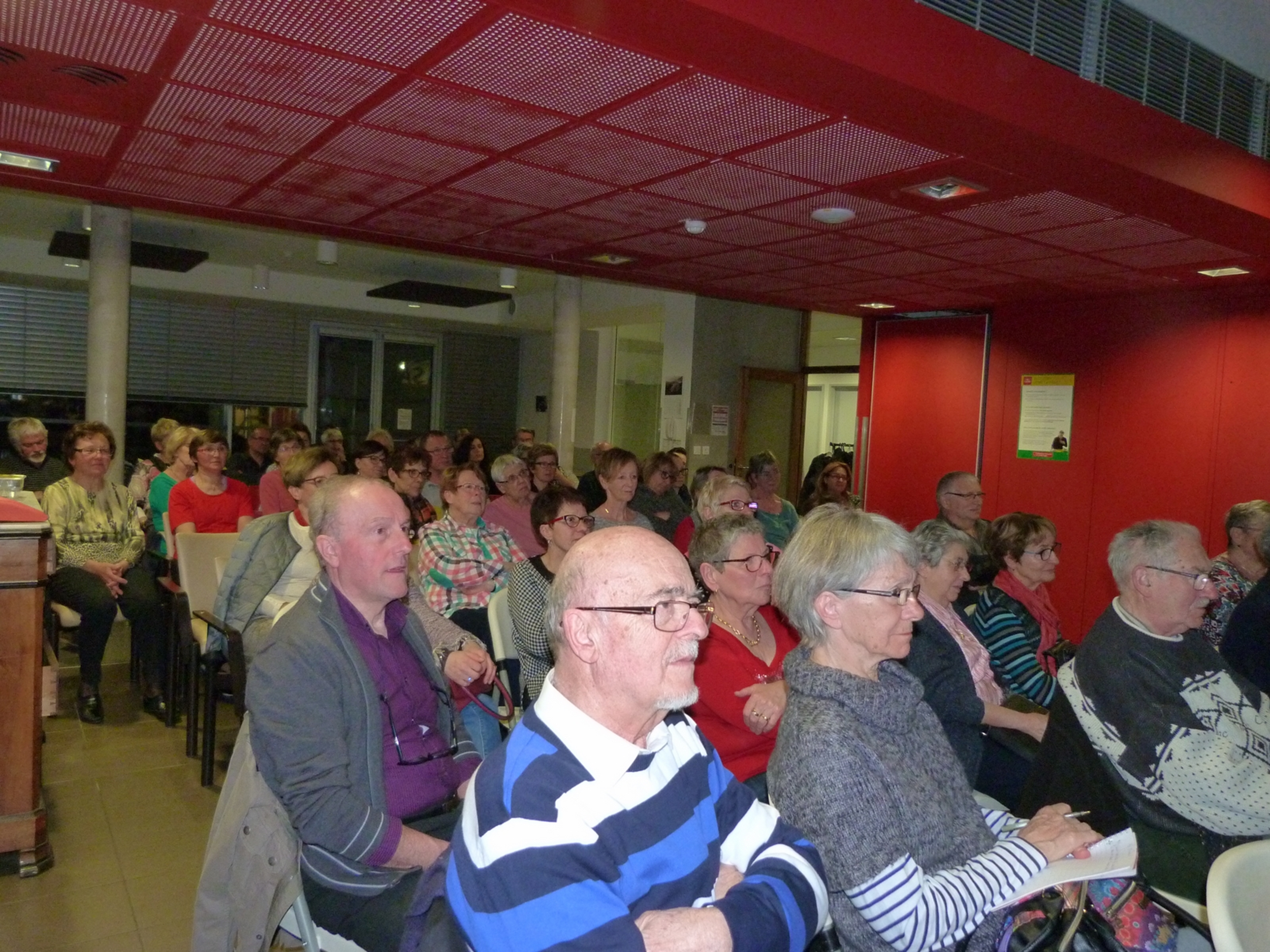 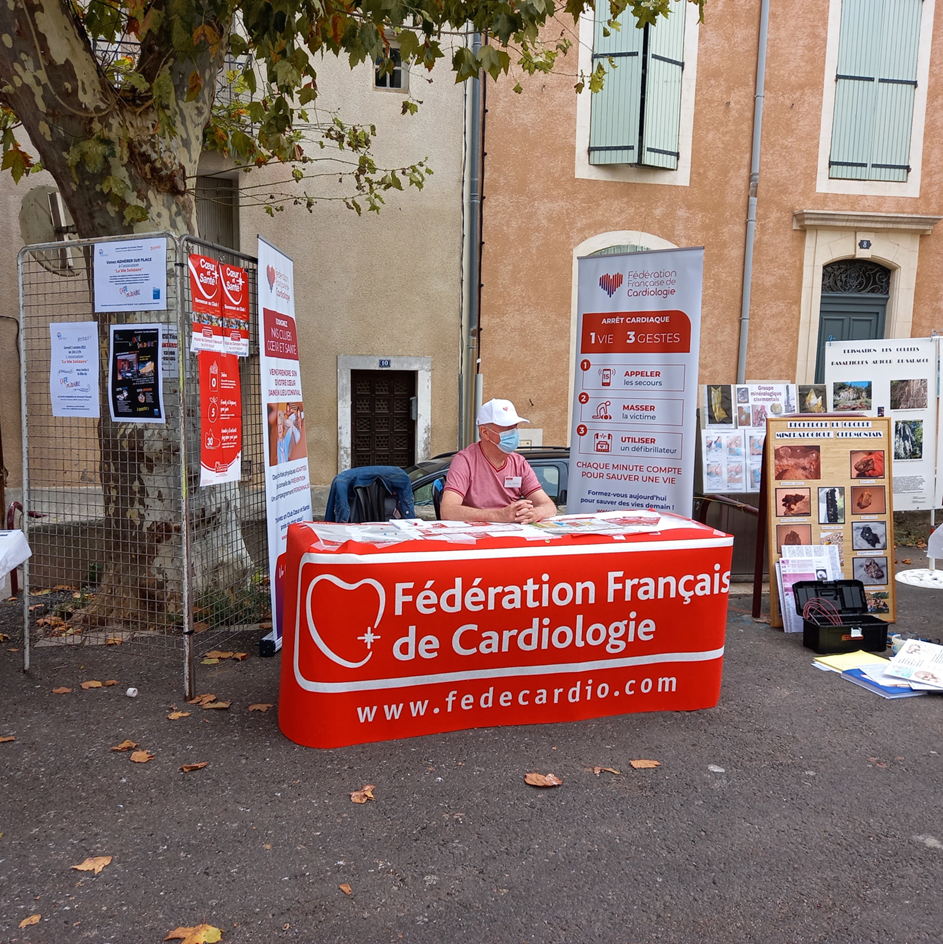 Le recrutement :
Cliniques
CHU Montpellier
Corps médical local
Forum des Clubs
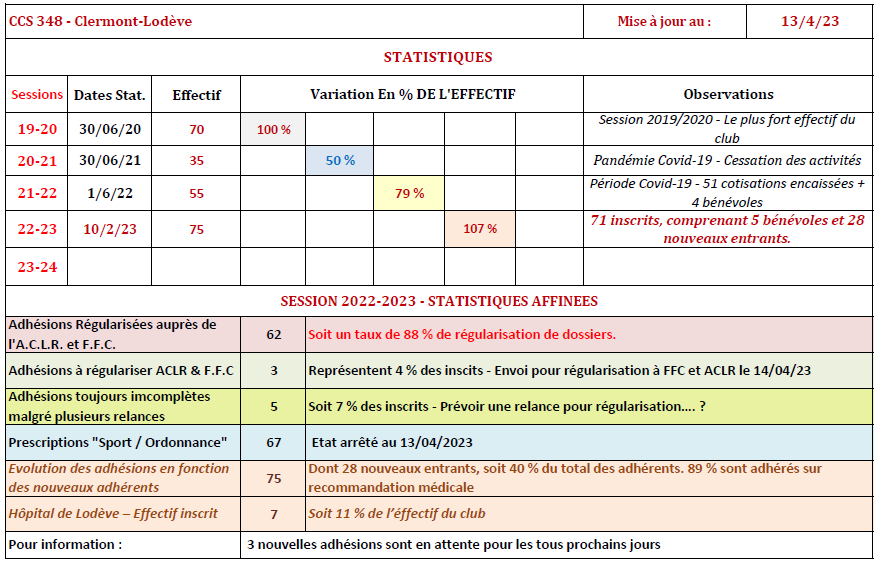 Clermont Lodève
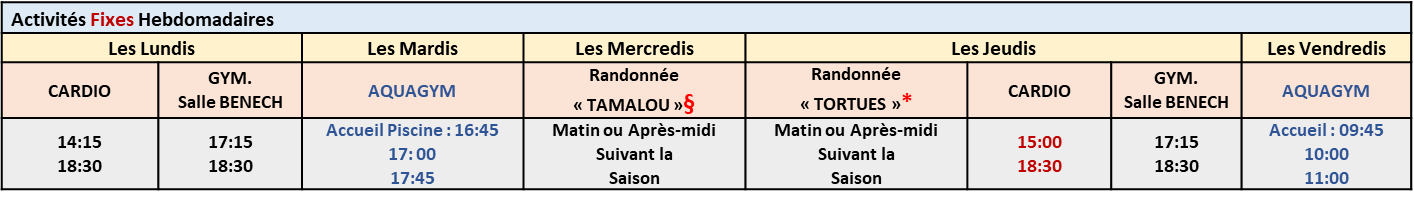 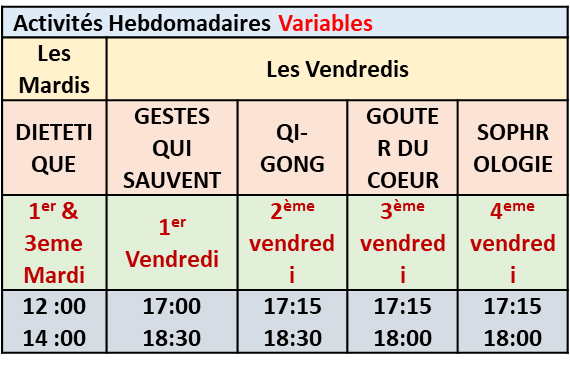 TABLEAU DES ACTIVITES
§) Les Tamalou : Si l’atelier GQS à besoin de deux séances mensuelles, la randonnée du 3ème mercredi de chaque mois sera supprimée.
* Tortues : 4 randonnées par mois – les matins 09:00 à 10:30 – Les après-midi : de 14:00 à 15:30
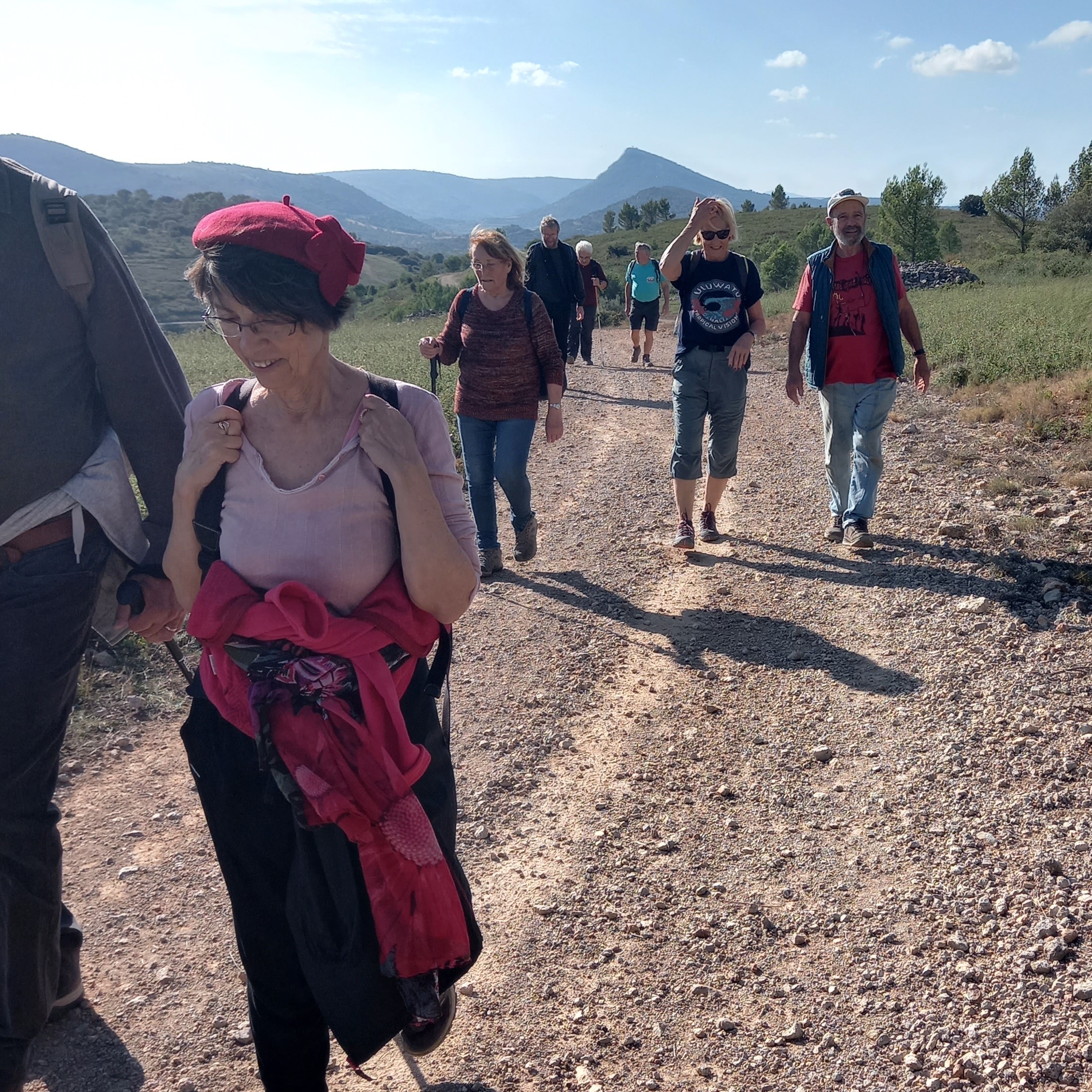 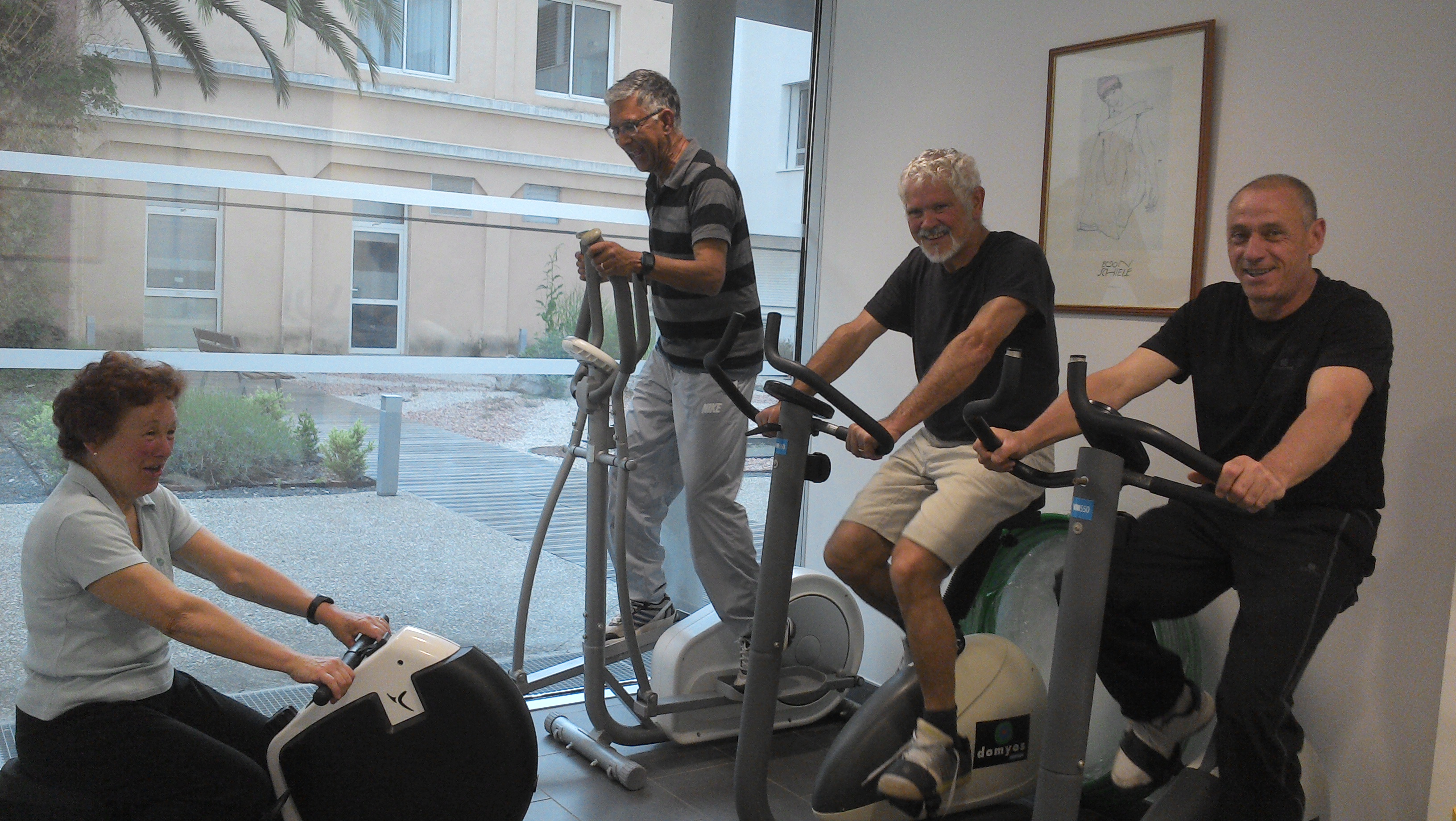 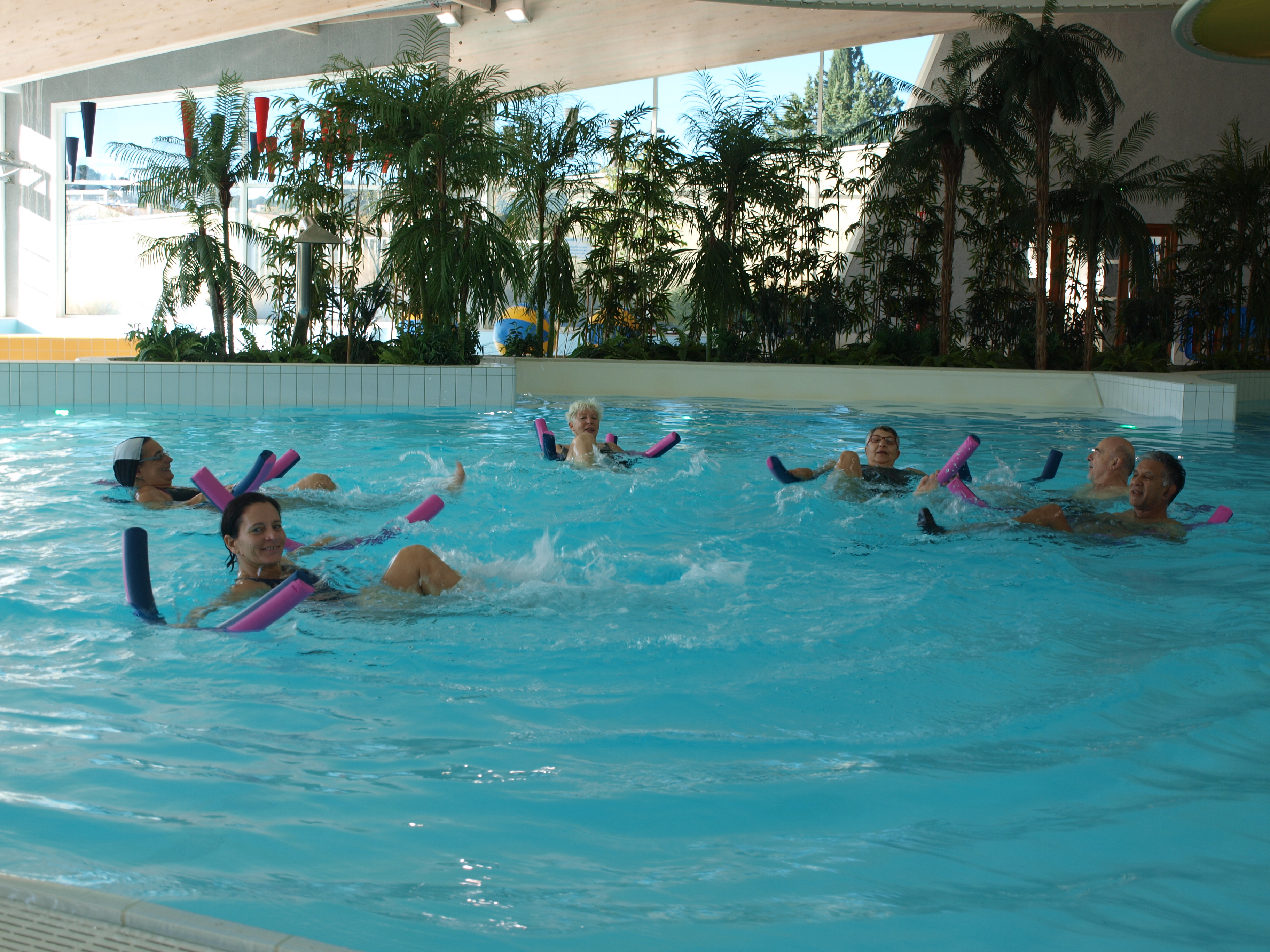 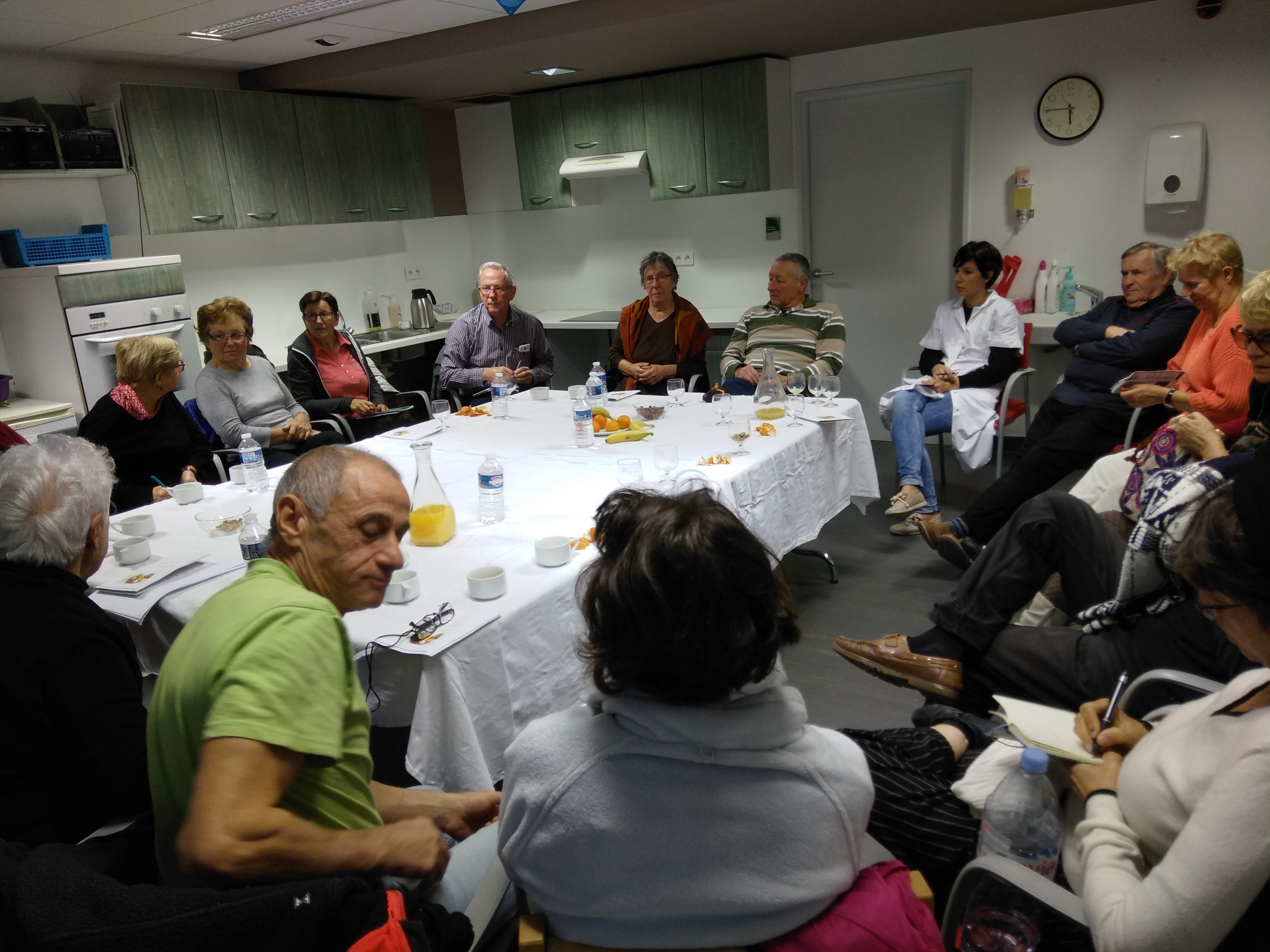 Nous sommes accueillis par l’hôpital de CLERMONT l’HERAULT et la piscine du Clermontais
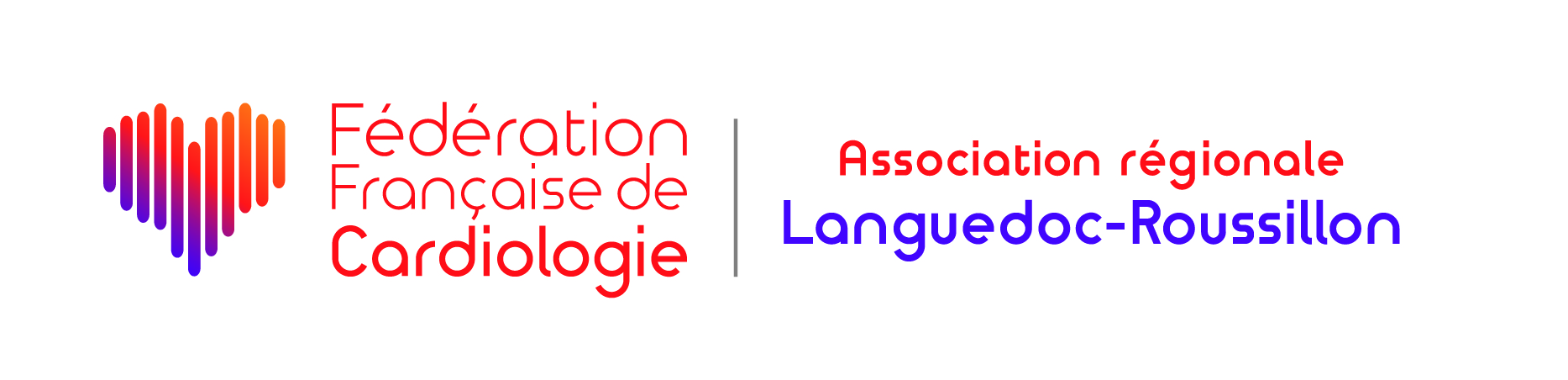 Clermont Lodève
COMMENT AVONS-NOUS ORGANISE LA GOUVERNANCE DE NOTRE CLUB DE BENEVOLES


   Jacques BEYRAND, Responsable du Club Cœur et Santé de Clermont l’Hérault
Paul Michel, Délégué ACLR
Jacques ROMEU,  Responsable administratif et de la coordination phase III
Marcelle Bou, Comptable
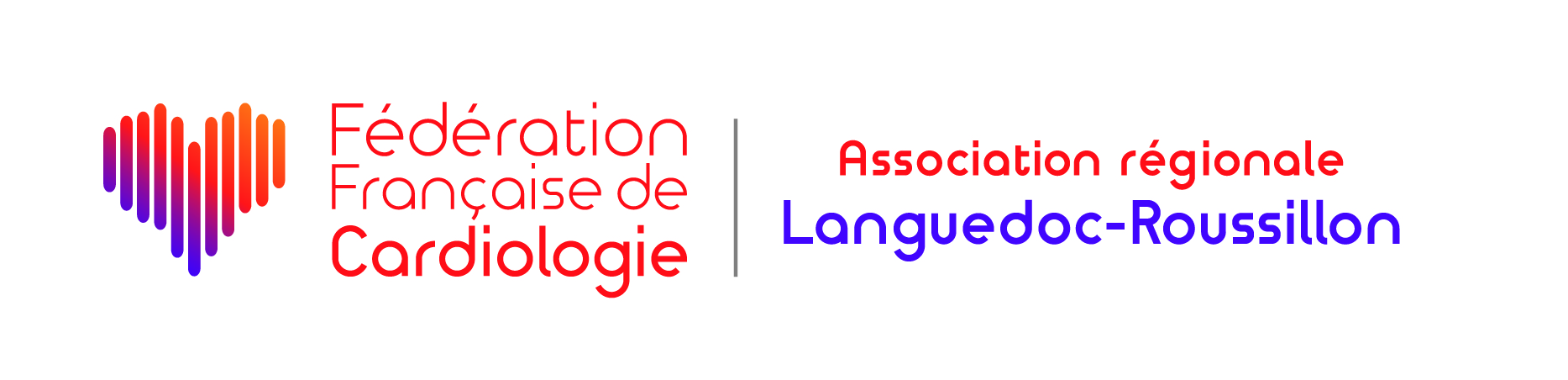 La gouvernance
Nos animateurs bénévoles :
 Deux kinés pour les ateliers de gym
 Un enseignant Qi Gong
 Un cardiologue pour le cardio-training et deux assistants SST
 Un médecin psychothérapeute pour la sophrologie et le groupe de paroles
 Un moniteur diplômé SST  pour la randonnée
 Un SST pour les gestes qui sauvent
        Nos animateurs rémunérés : 
 Une diététicienne
 Un maître nageur pour l’aquagym                               
 Une animatrice APA à LODEVE
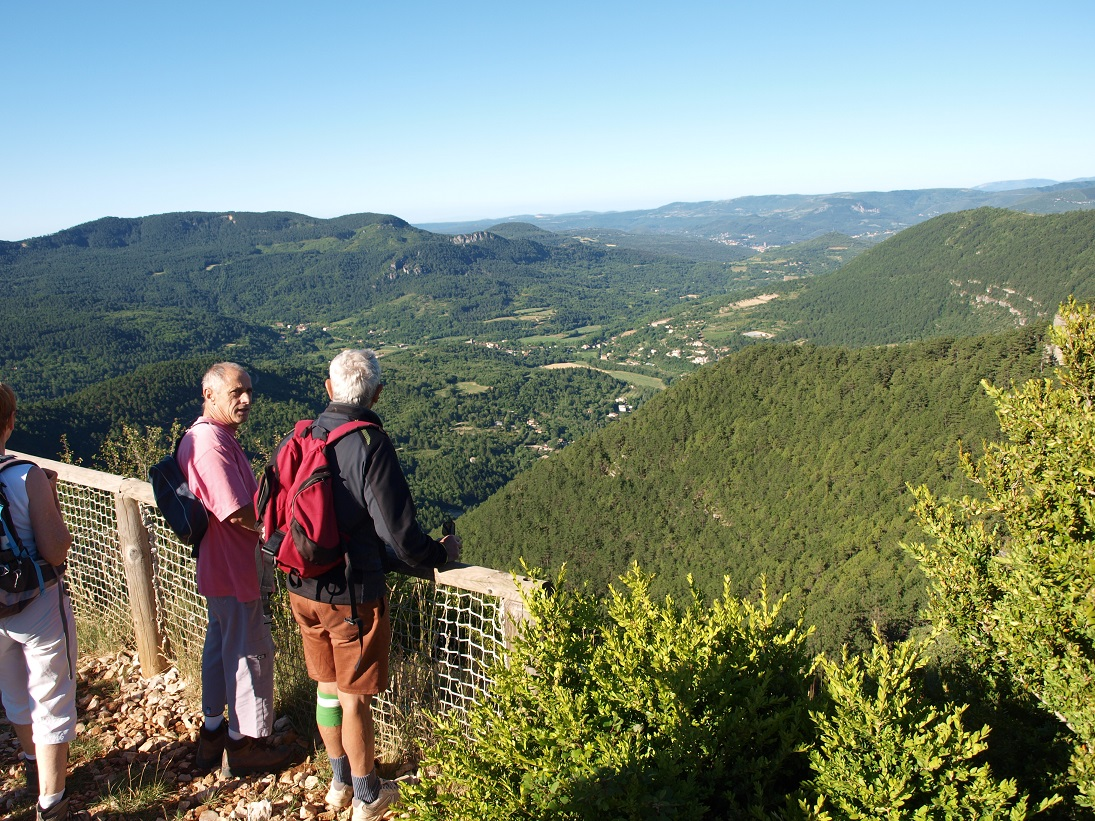 Allez bonne randonnée
FORUM DES CLUBS LANGUEDOC ROUSSILLON
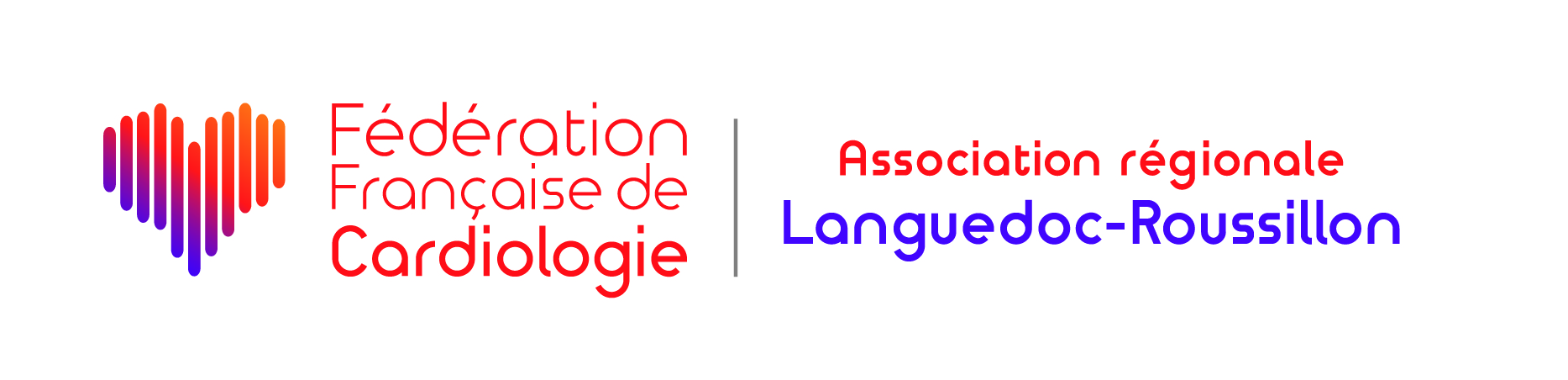 Le Club d’Alès
Le fonctionnement

Les instances : Le comité de gestion et le comité des bénévoles
3 réunions par saison + éventuellement réunions extraordinaires

La communication : 
Vers les bénévoles :
Bilan mensuel adressé aux membres du CDG
Réunion des bénévoles
Vers les adhérents :
Affichage dans les salles
Envois groupés
Réunions semestrielles
Blog
Le Club d’Alès
Le bénévolat

Le nombre :

34 bénévoles permanents encadrent les activités du Club :
5 moniteurs
19 assistants
10 permanenciers

Des bénévoles occasionnels viennent aider lors des manifestations exceptionnelles
Le Club d’Alès
Les activités

Cardio-training sur appareils : tapis, vélo, rameur, elliptique
Salle « Alexandre CACHIA » au Centre Hospitalier d’Alès (CHAC)
Lundi, Mardi, Mercredi, Jeudi, Vendredi : 8h30-10h30 et 15h-17h
Salle de la clinique privée
Lundi : 9h-11h
Mardi : 15h-17h

Gymnastique :
Lundi, Jeudi : 18h-19h

Sophrologie :
Mercredi : 14h-15h
Le Club d’Alès
Qi Gong :
Jeudi : 14h-15h

Marche/Randonnée : le mardi

Marche/Parcours de santé (1 heure) :
Circuit extérieur : le mercredi
Circuit CHAC : le vendredi

Aquagym et piscine :
Piscine Municipale d’Alès
Jeudi : 17h45 – 19h30

Activité diététique : tous les deux mois
Lundi : 9h30-14h
Le Club d’Alès
Les manifestations extérieures
Parcours du Cœur
Semaine du Cœur
Exposition de peintures et sculptures
Initiation aux « Gestes qui Sauvent » dans les écoles
Participation à des forums ou autres manifestations

Les matériels et équipements
Le Club met à disposition des adhérents :
11 tapis – 11 vélos – 2 elliptiques – 2 rameurs – 1 banc de musculation : salle CHAC
2 tapis – 2 vélos – 1 rameur : salle clinique privée
Le Club d’Alès
Les tarifs annuels
Adhésion une personne :
70 euros
Adhésion conjoint (e) :
45 euros
Dégressivité à compter du 1 février
Le nombre d’adhésions
Saison 2019/2020 : 244 adhérents
Maximum enregistré

Saison 2020/2021 : 120 adhérents
Saison sous COVID

Saison 2021/2022 : 161 adhérents
Saison avec des restrictions

Saison 2022/2023 : 205 à ce jour
215/220 adhérents en fin de saison ?
Le Club d’Alès
Autres informations

Règlement intérieur validé par l’ACLR

DUS (Document Unique de Sécurité) à jour

1 (ou 2) journée de formation aux « Gestes qui Sauvent » organisée tous les ans

Enquête de satisfaction auprès des adhérents lancée tous les ans

Heures de bénévolat suivies et recensées tous les mois
2
Questions-Réponses
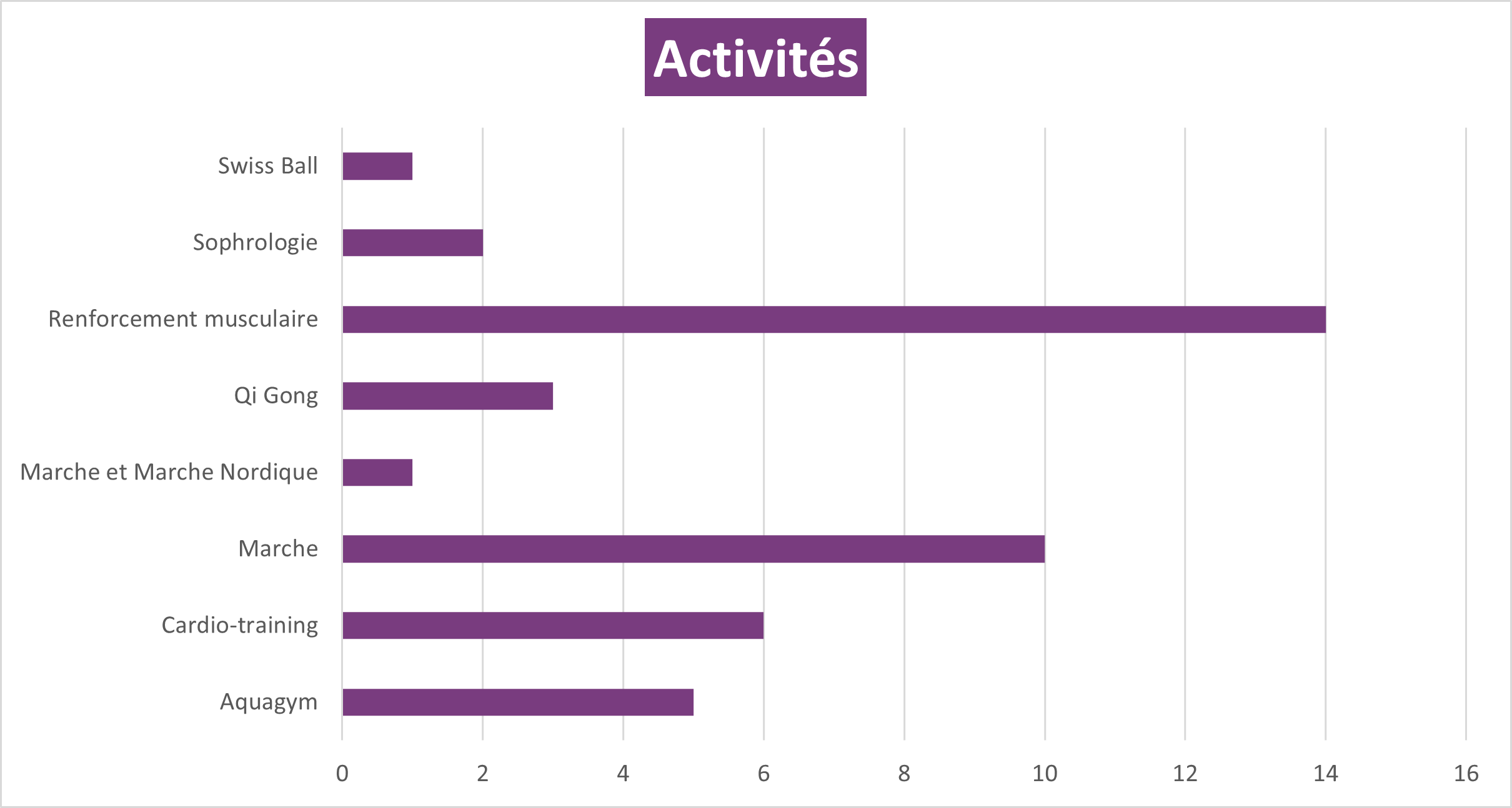